Викторина на тему: Физика – это познавательно и интересно
Лянтор, 2023
Вопрос: Почему в Мертвом море почти невозможно утонуть?
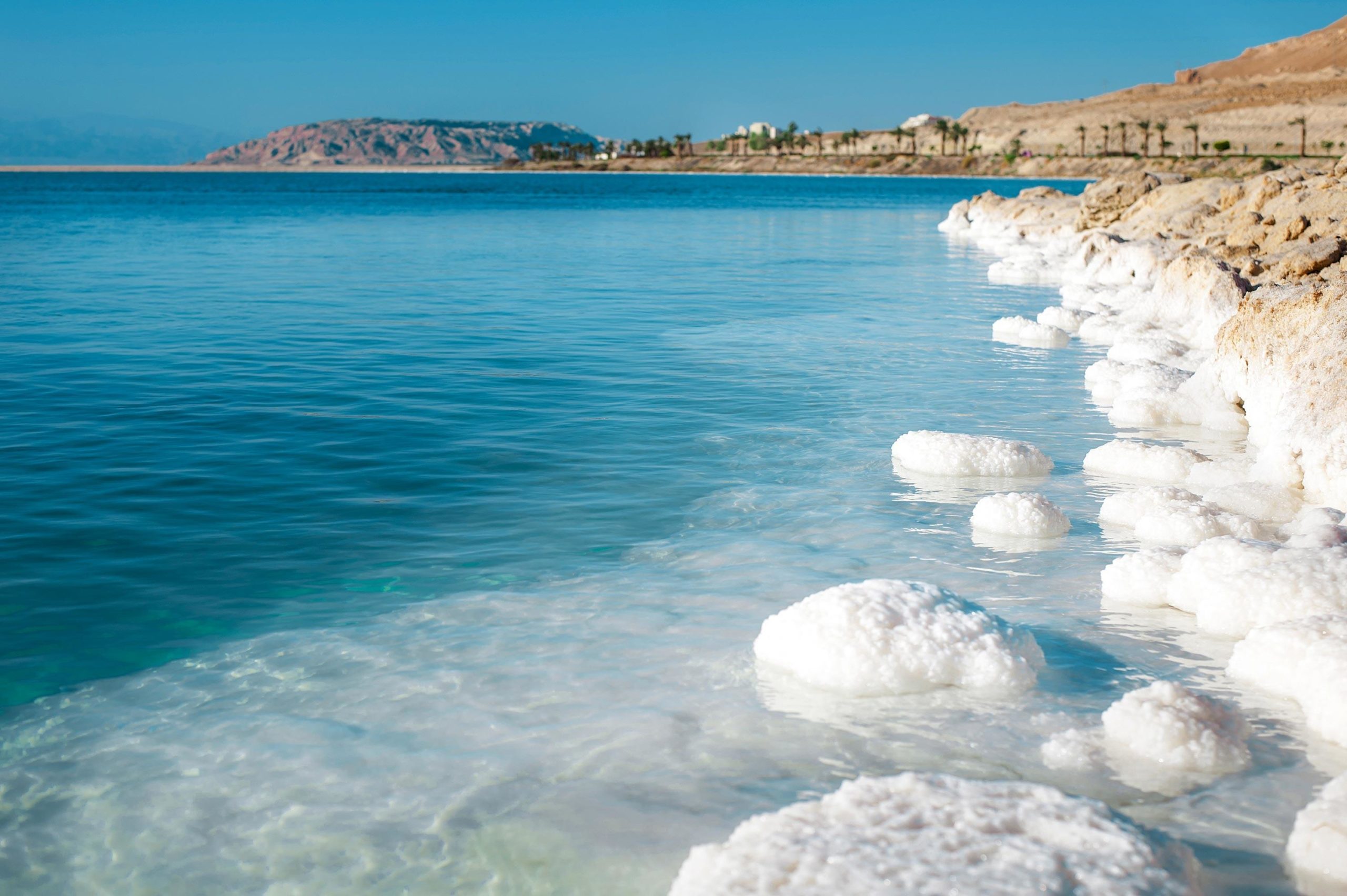 Ответ: Мертвое море очень популярно, из-за большого количества соли. Именно ее высокая концентрация делает воду более плотной. В этом море ее так много, что у людей, которые плавают в нем, почти нет шансов утонуть.
Вопрос: С помощью какой башни Галилео Галилей доказал свою теорию свободного падения?
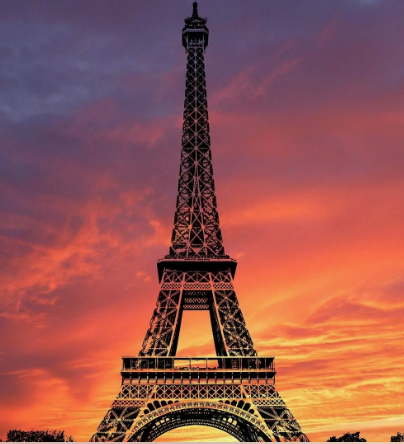 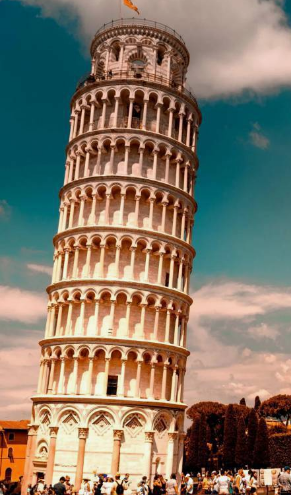 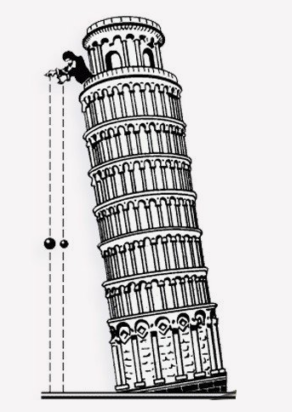 Ответ: Галилео Галилей доказал теорию свободного падения, бросив два пушечных ядра из одного и того же материала, но разной массы, с наклонной башни в Пизе. Его теория позже дополнительно подтвердилась во время полетов на Луну.
Вопрос: Благодаря какому свойству работают ремни безопасности?
Ответ: Когда автомобиль резко останавливается, срабатывает инерция, удерживающая нижнюю часть тела на сиденье, в то время как верхняя часть благодаря ремню безопасности движется вперед, равномерно распределяя энергию.
Вопрос: Почему невозможно заставить двигатель работать бесконечно?
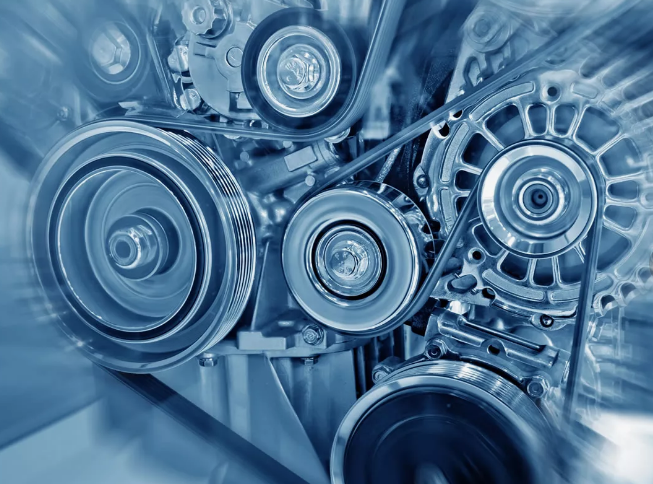 Ответ: Согласно первому закону Ньютона, если на предмет не действует другая сила, он может продолжать двигаться с постоянной скоростью вечно. Таким образом, если объект толкнуть, он должен двигаться бесконечно долго. Однако, мы живем в мире множественных сил. Когда предмет движется, сопротивление воздуха и другие силы действуют против него, делая существование механизма, работающего неограниченное время (вечного двигателя), невозможным.
Вопрос: Каким словом описывается твердое тело, в котором расположение атомов и молекул не имеет определенного образца?
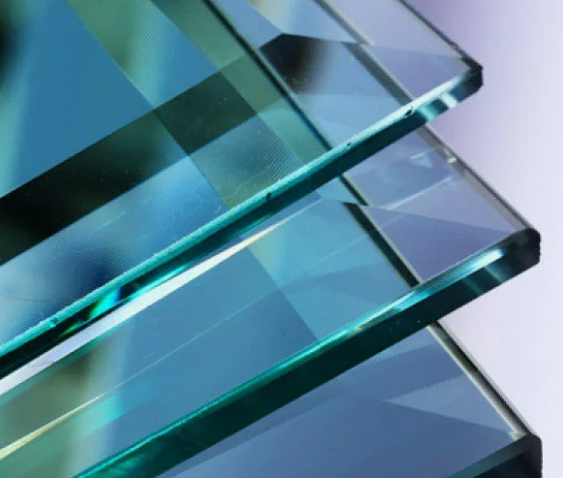 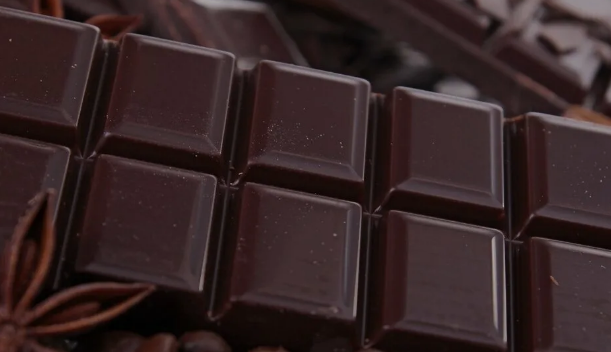 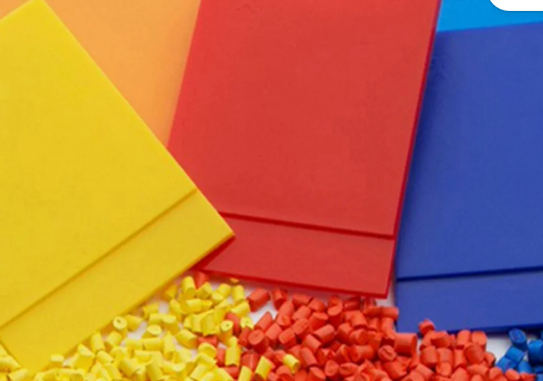 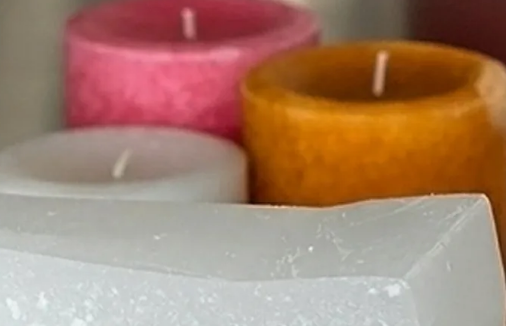 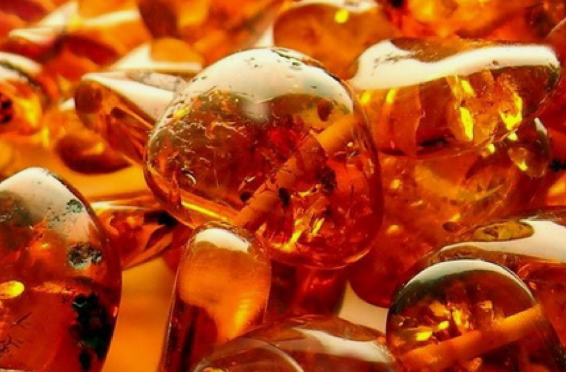 Ответ: Аморфное тело
Вопрос: Какой термометр появился первым?
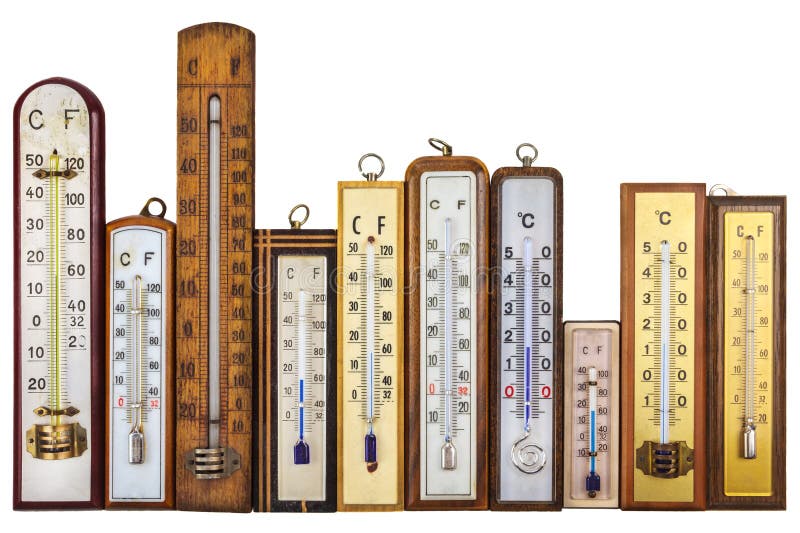 Ответ: Термометр Фаренгейта в 18 веке
Вопрос: Почему грязный снег тает быстрее, чем чистый?
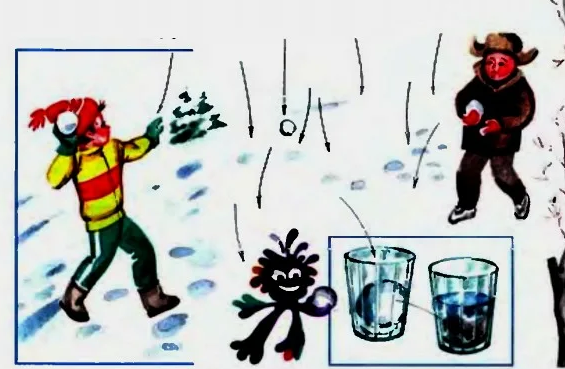 Ответ: Тела черного цвета лучше поглощают тепловое излучение.
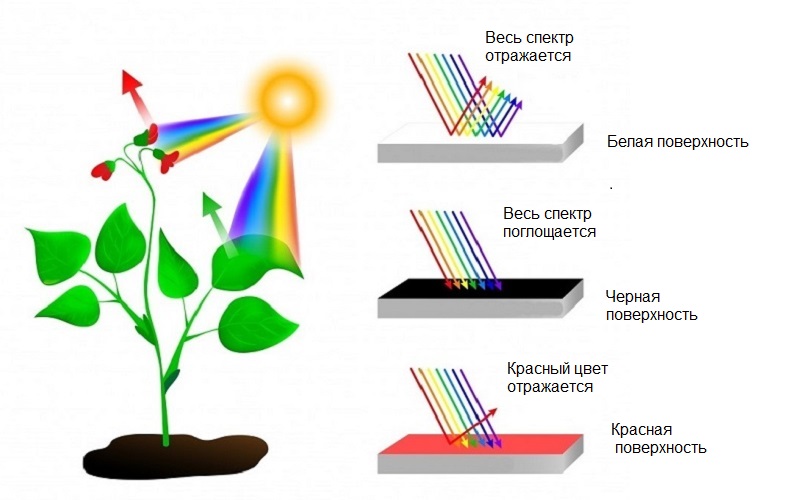 Вопрос: Всегда ли сила трения тормозит движение тела, может ли она быть движущей силой?
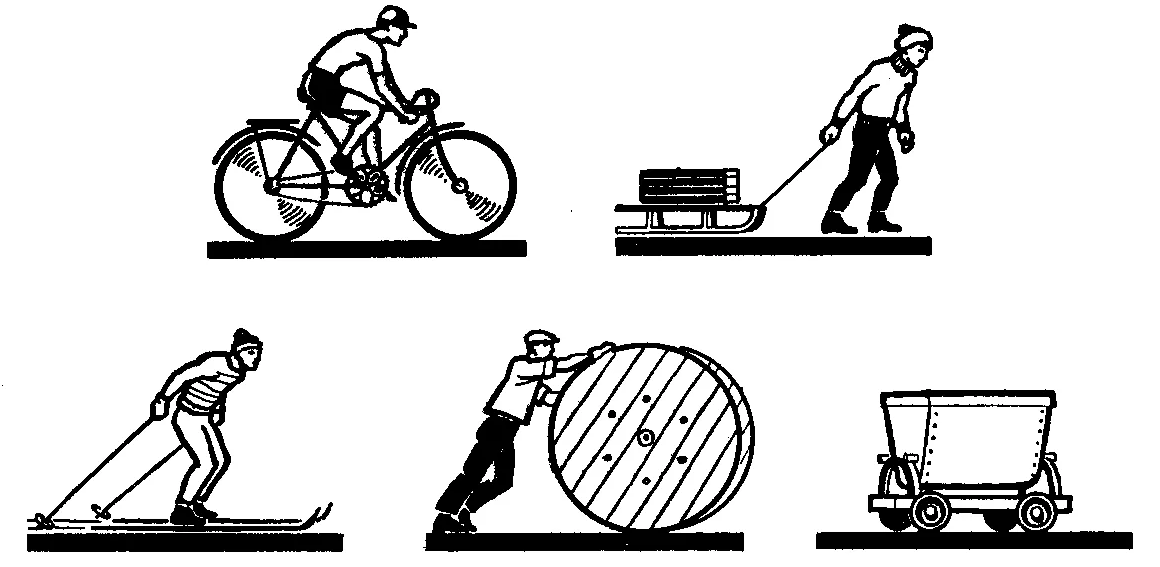 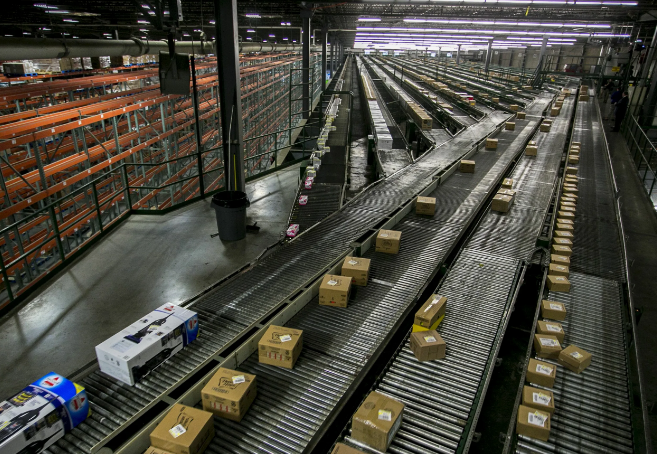 Ответ: Сила трения не всегда тормозит движение, она может быть движущей силой. Например. У тепловозов, автомобилей, мотоциклов силой тяги является сила трения ведущих колес о рельсы и полотно дороги. Предметы на ленте конвейера приводятся в движение и движутся под влиянием силы трения.
Вопрос: Как вылить воду из бутылки, не наклоняя ее?
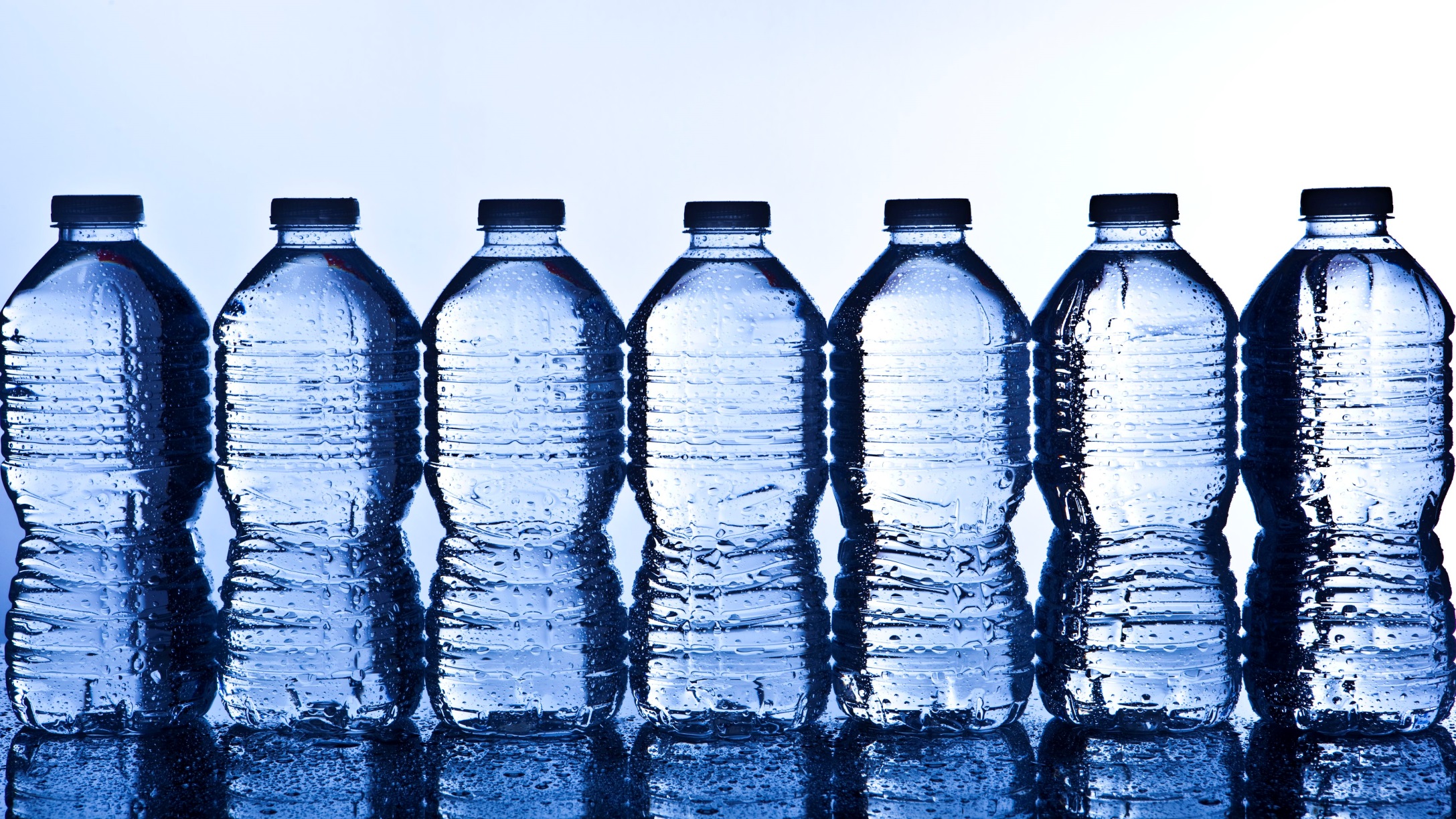 Ответ: Через трубку, пропущенную внутрь бутылки, вдуть воздух. При этом давление воздуха в бутылке увеличится и он выдавит часть воды наружу через ту же трубку.
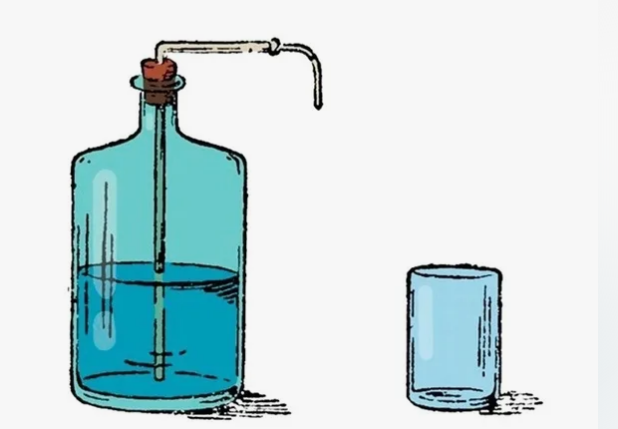 Вопрос: Почему после снегопада становится тихо?
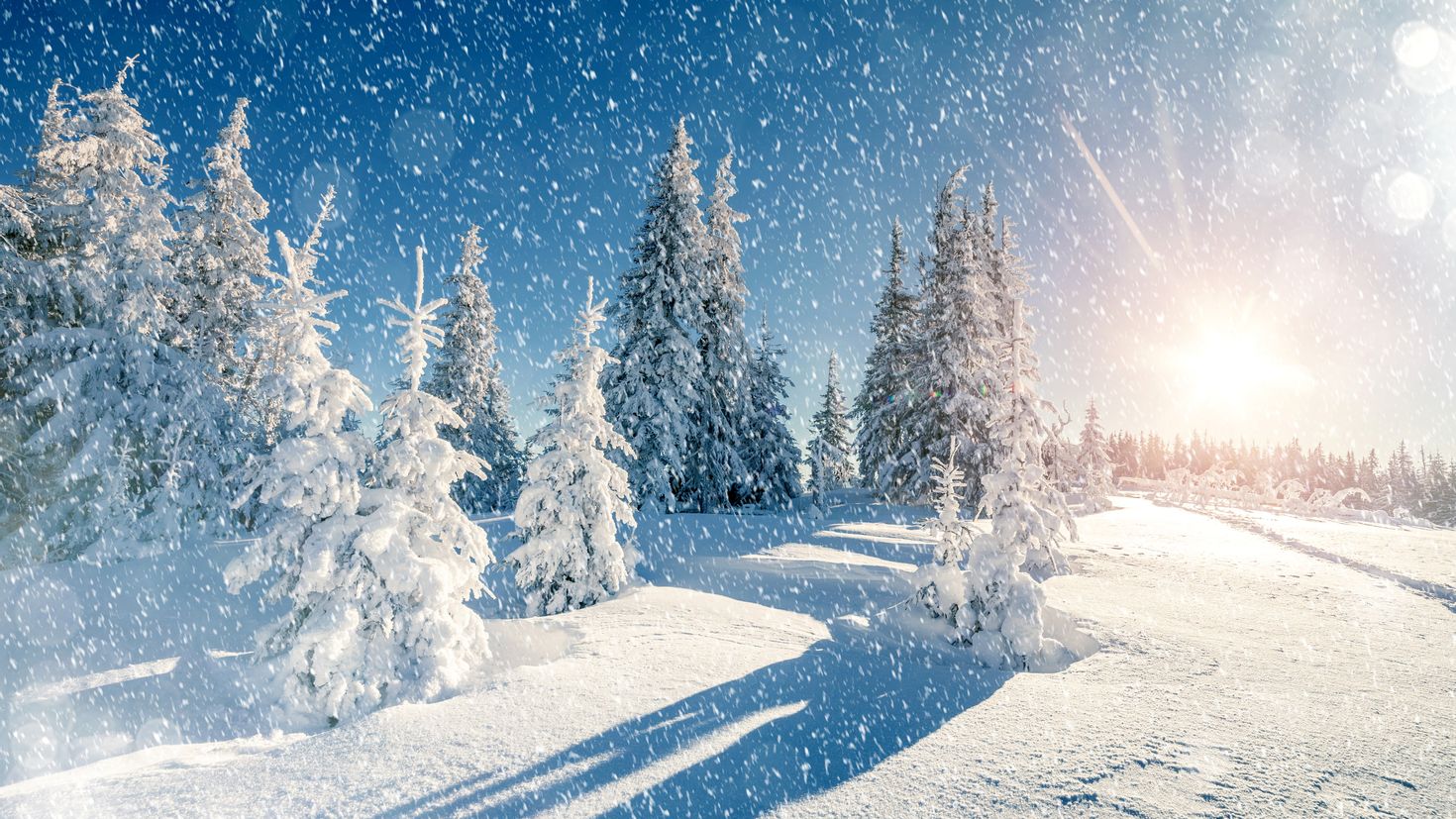 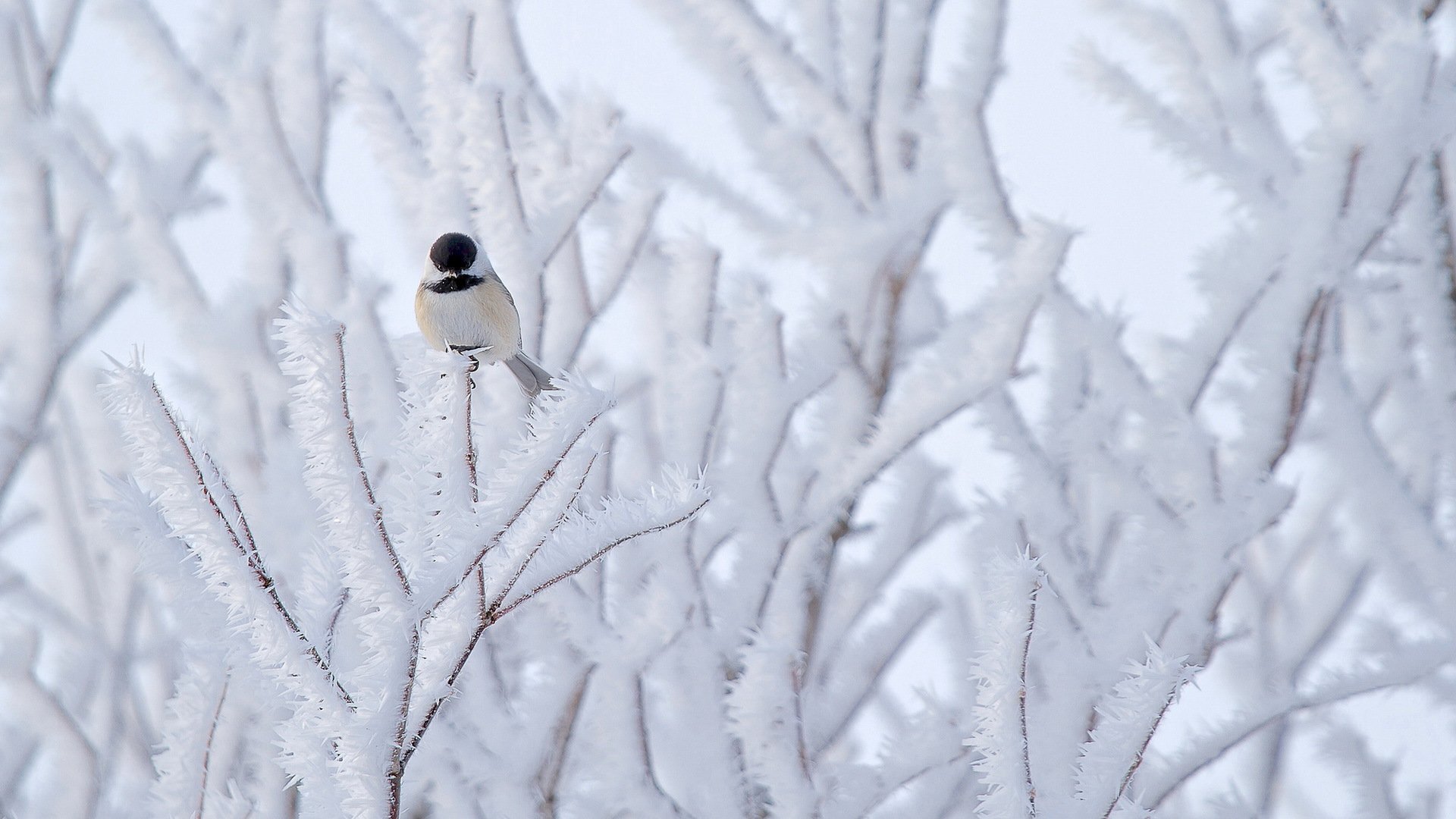 Ответ: Между пушинками свежевыпавшего снега существуют маленькие полости. Которые поглощают звук также, как современные звукопоглощающие покрытия.
Вопрос: Почему  лоси  могут  ходить  по снегу  или  болоту, не  увязая ?
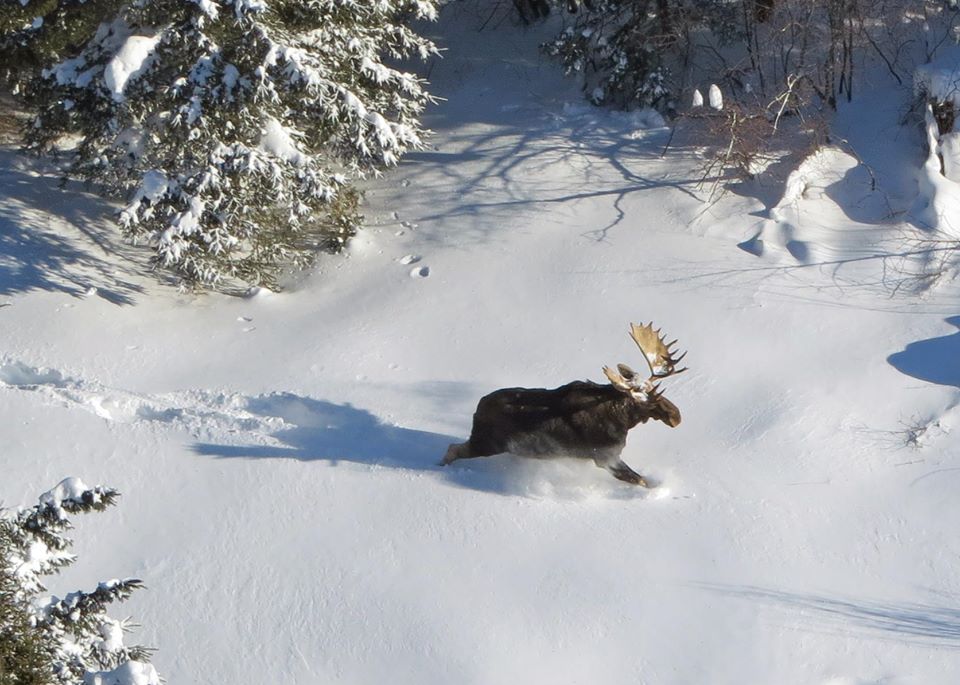 Ответ: Лось – парнокопытное  животное. Между  раздвоенными  частями  копыт  есть  перепонка (при  раздвижении  частей  копыт увеличивается  площадь  опоры, давление  на  почву и  снег  уменьшается).
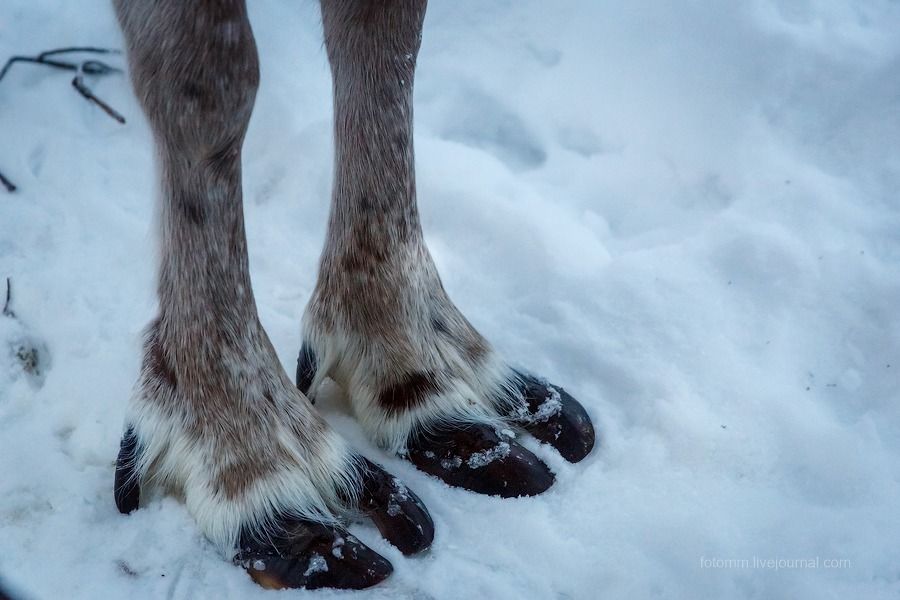 Вопрос: Может ли горизонт считать телом отсчета?
Ответ: Горизонт нельзя считать телом отсчета, так как при перемещении он перемещается вместе и нами.
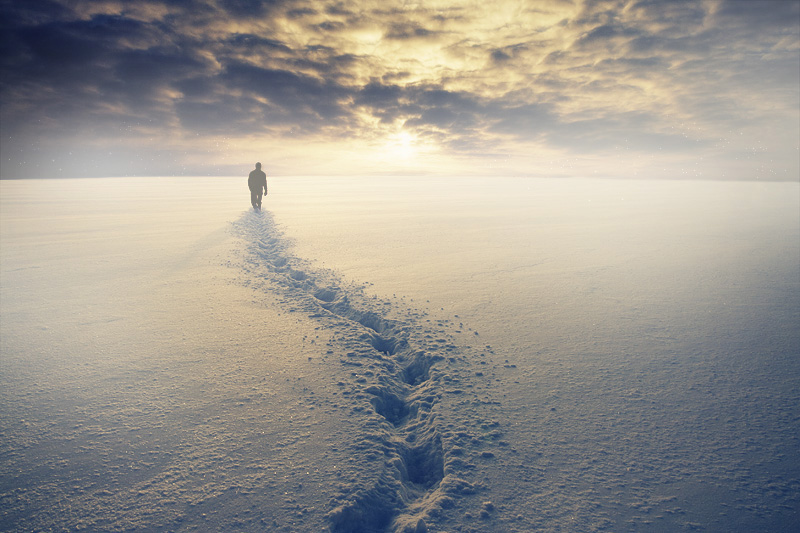 Вопрос: Какой из тепловых процессов сопровождается понижением температуры?
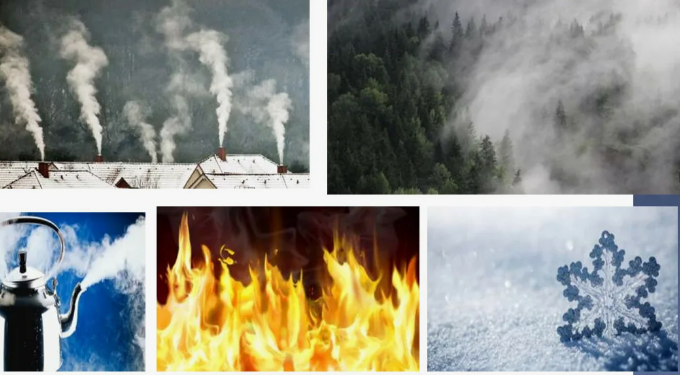 Ответ: Испарение
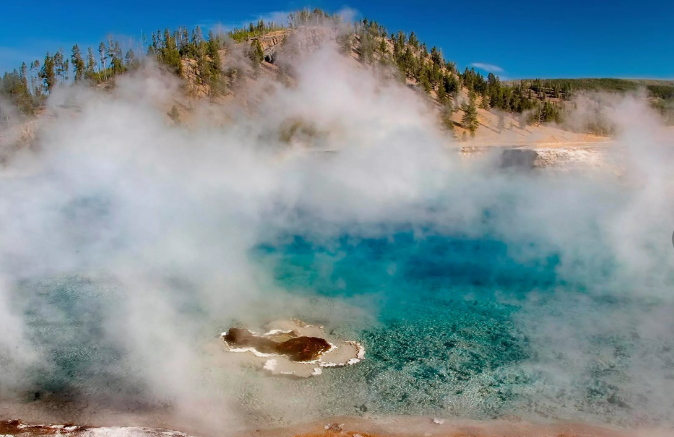 Вопрос: Почему во время снегопада становится теплее?
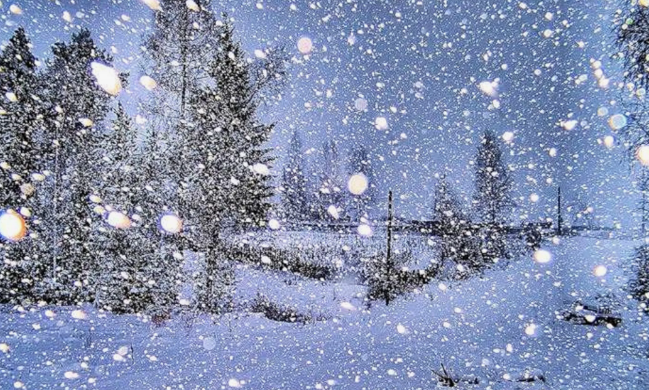 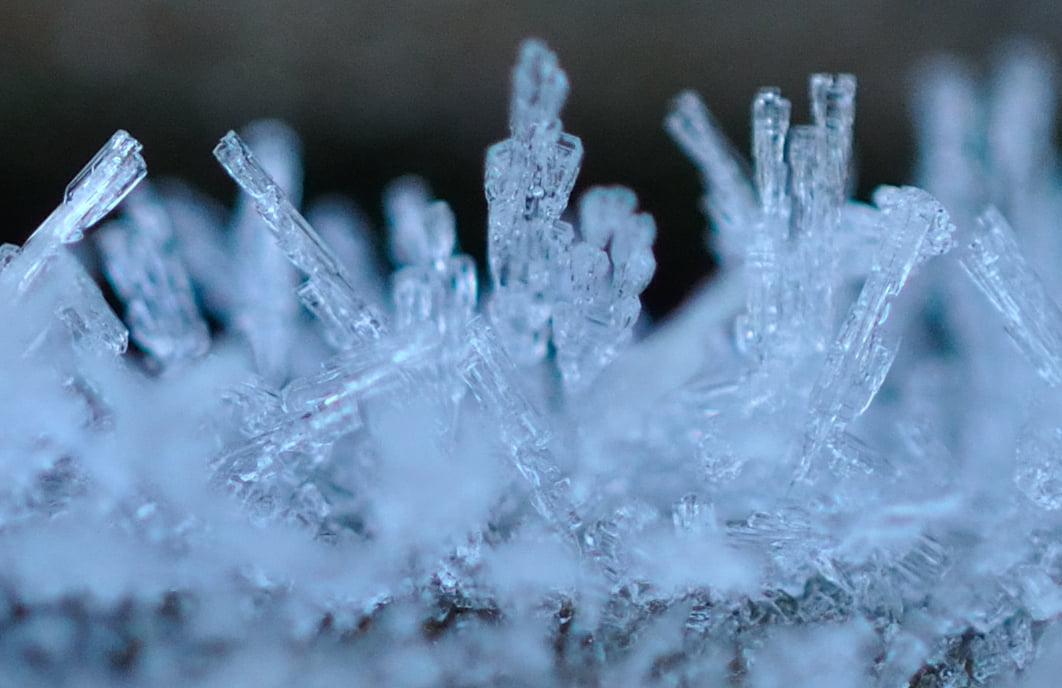 Ответ: Происходит процесс кристаллизации воды, выделяется теплота. В процессе кристаллизации внутренняя энергия вещества снижается за счёт выделения тепловой энергии в окружающую среду в виде скрытой теплоты.
Вопрос: Что тяжелее 1 кг железа или 1 кг пуха?
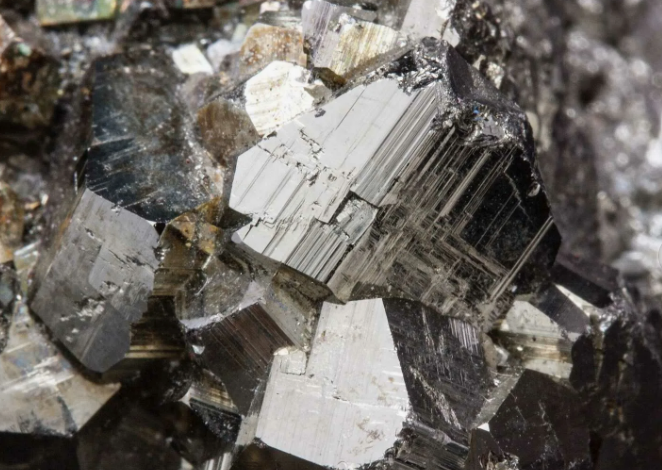 Ответ: Масса железа и пуха одинакова
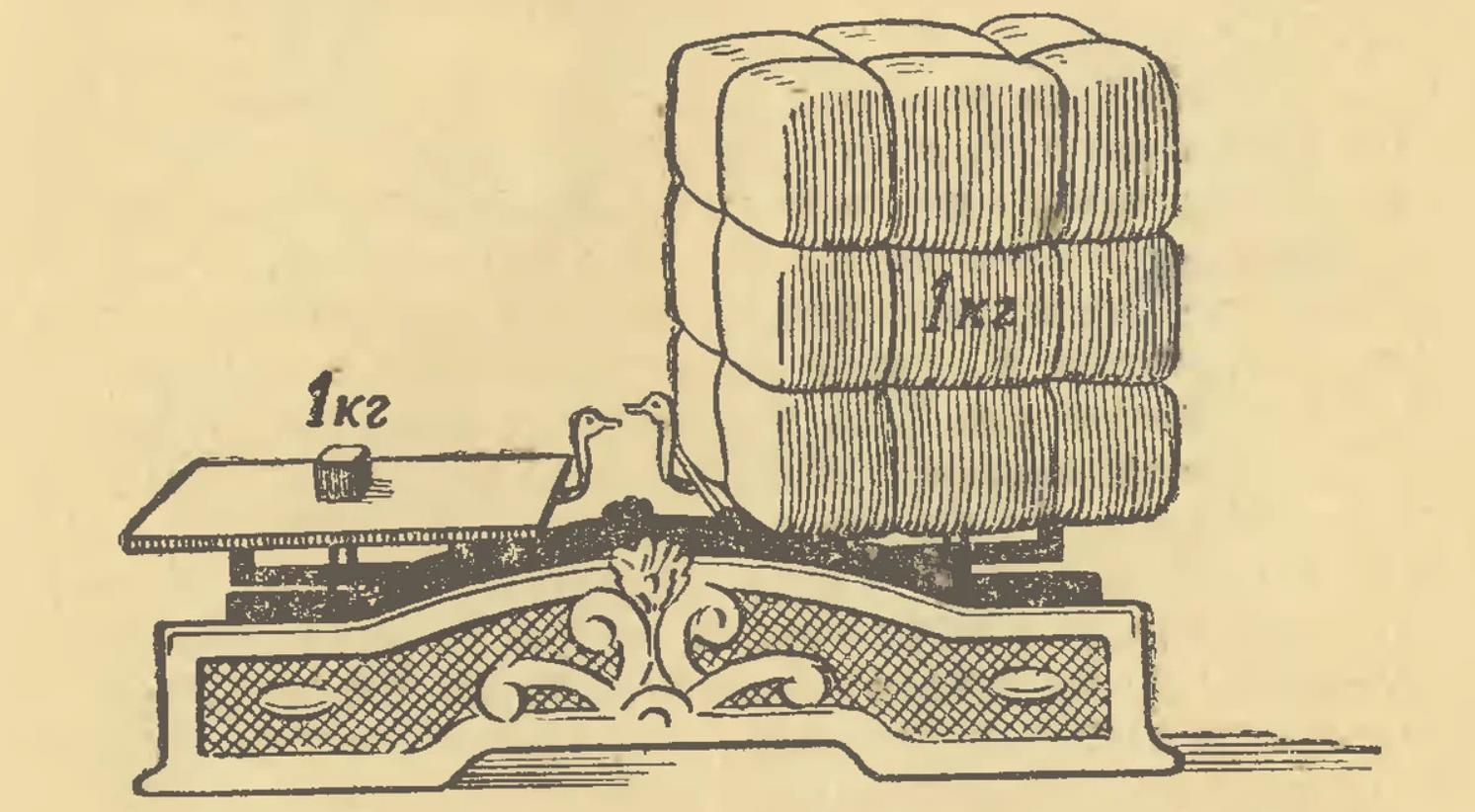 Вопрос: Что невозможно поднять с Земли?
Ответ: Тень
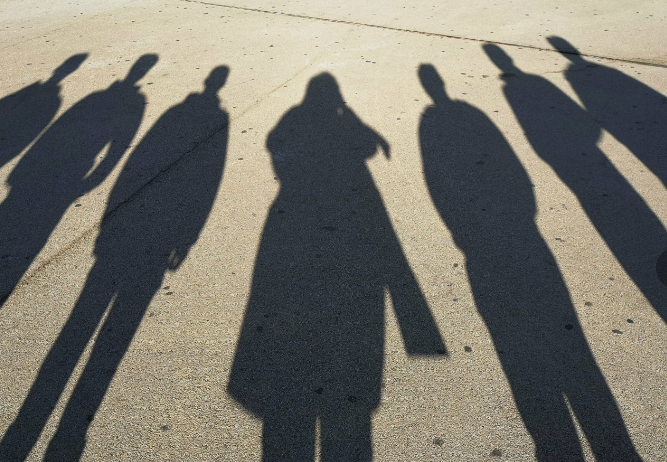 Вопрос: Теннисный мяч и стальной шар одинакового диаметра падают одновременно. На какой шар действует большая сила тяжести?
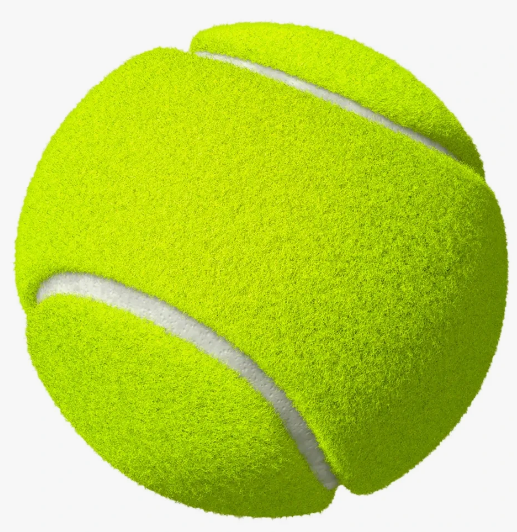 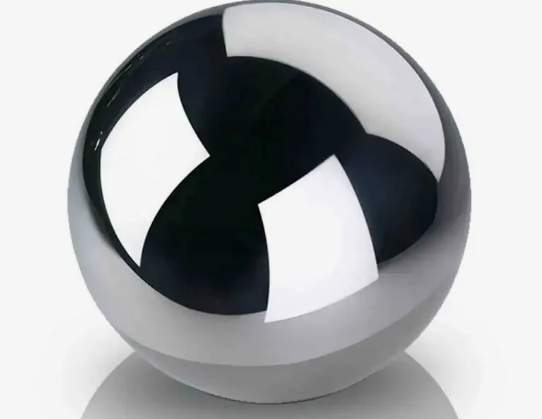 Ответ: Большая сила тяжести действует на стальной шар, т.к. его масса больше
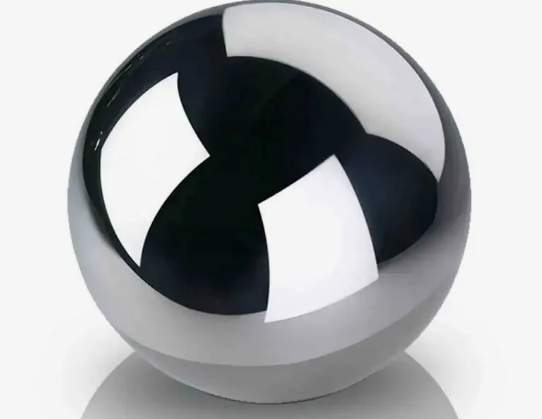 Вопрос: На каком физическом явлении основана засолка огурцов?
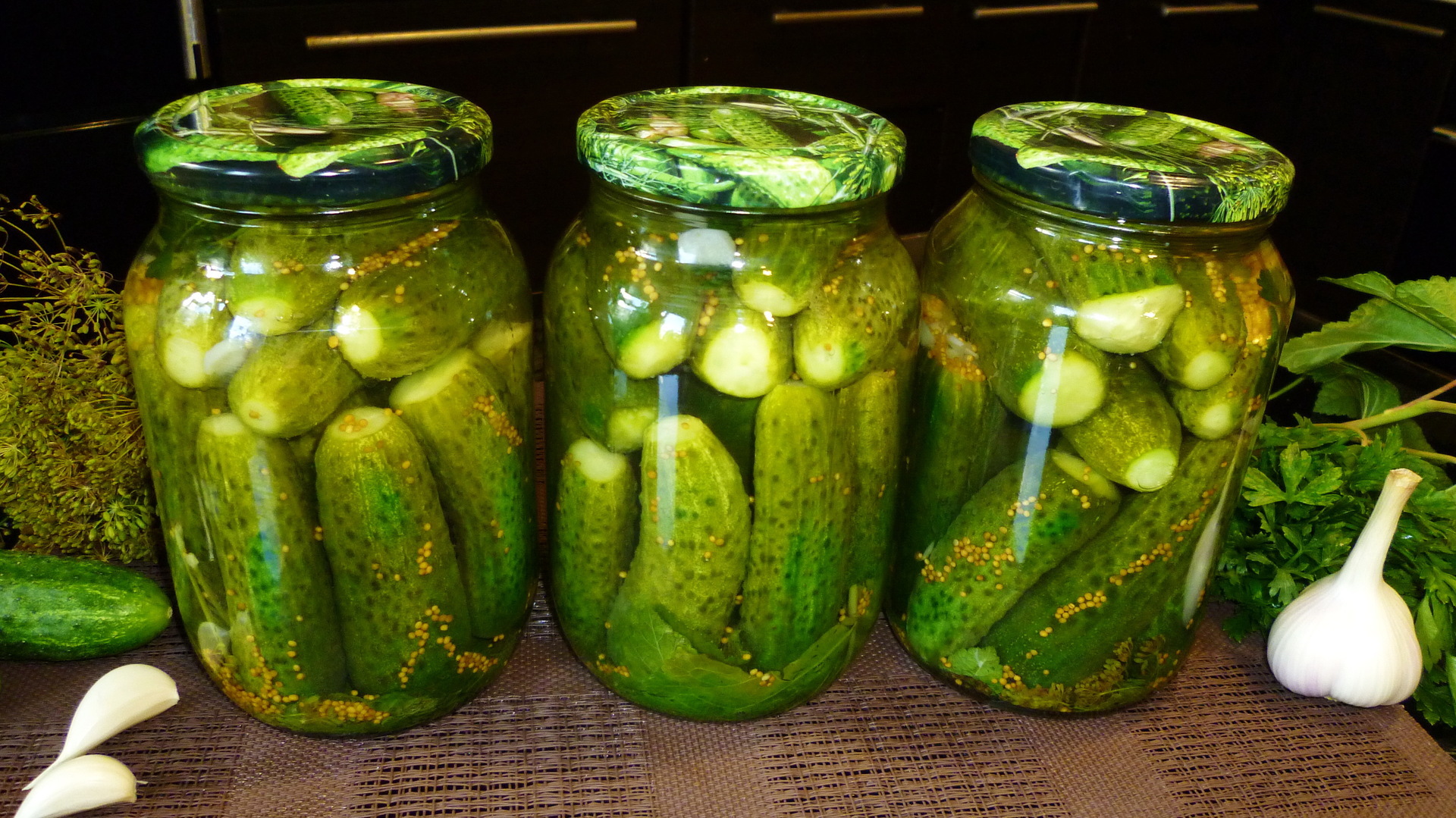 Ответ: Засолка огурцов основана на таком физическом явлении, как диффузия
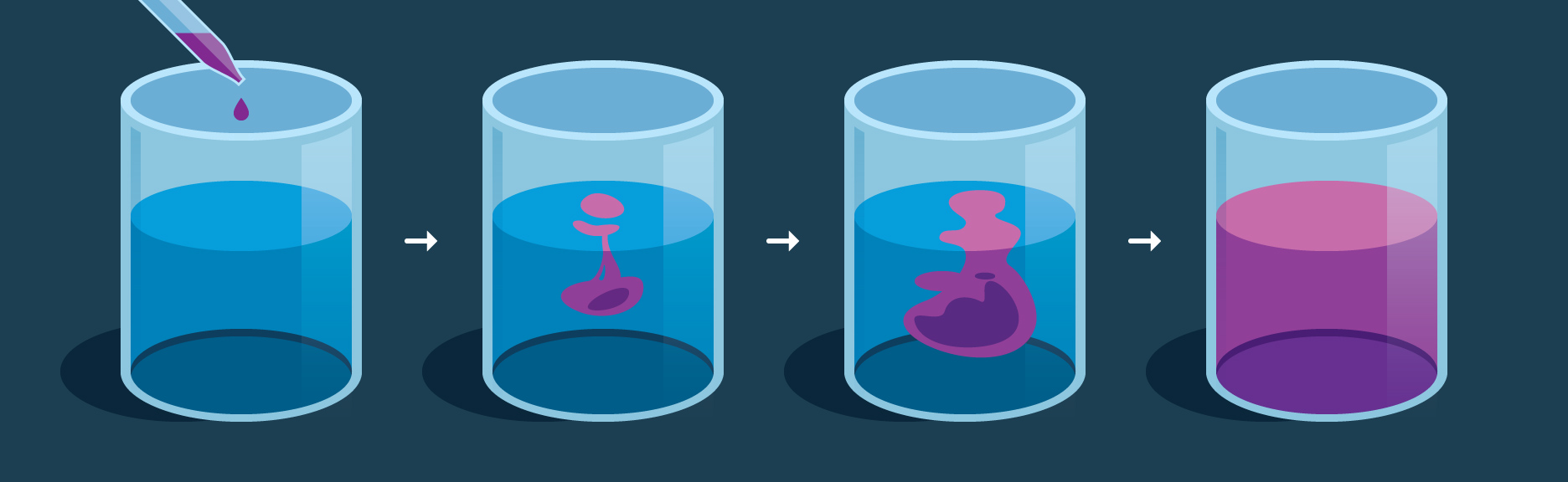 Вопрос: Как падает человек, когда споткнётся или поскользнется?
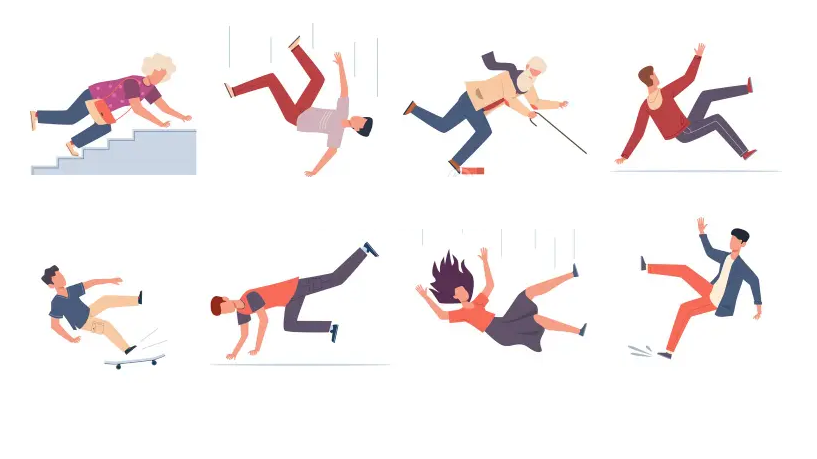 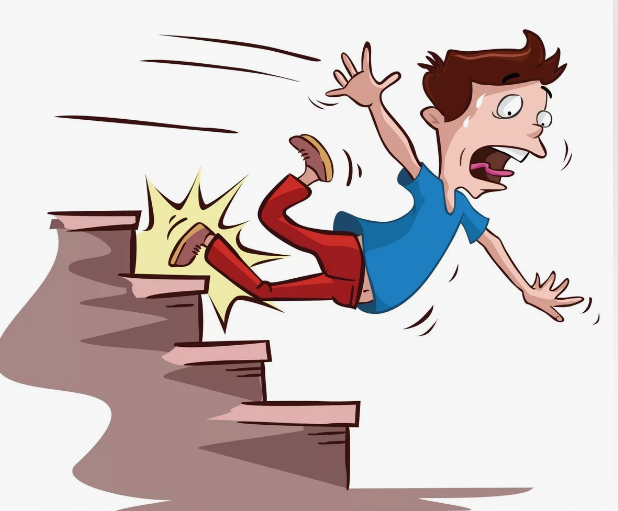 Ответ: Когда человек споткнётся, то ноги останавливаются, а туловище продолжает двигаться, поэтому человек падает лицом вниз. Когда же человек поскользнётся, он падает преимущественно на спину.
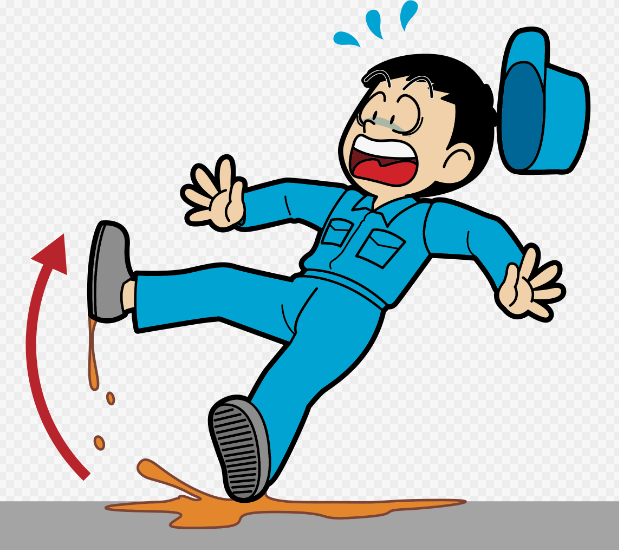 Вопрос: Могут ли рыбы создавать электричество в своем теле?
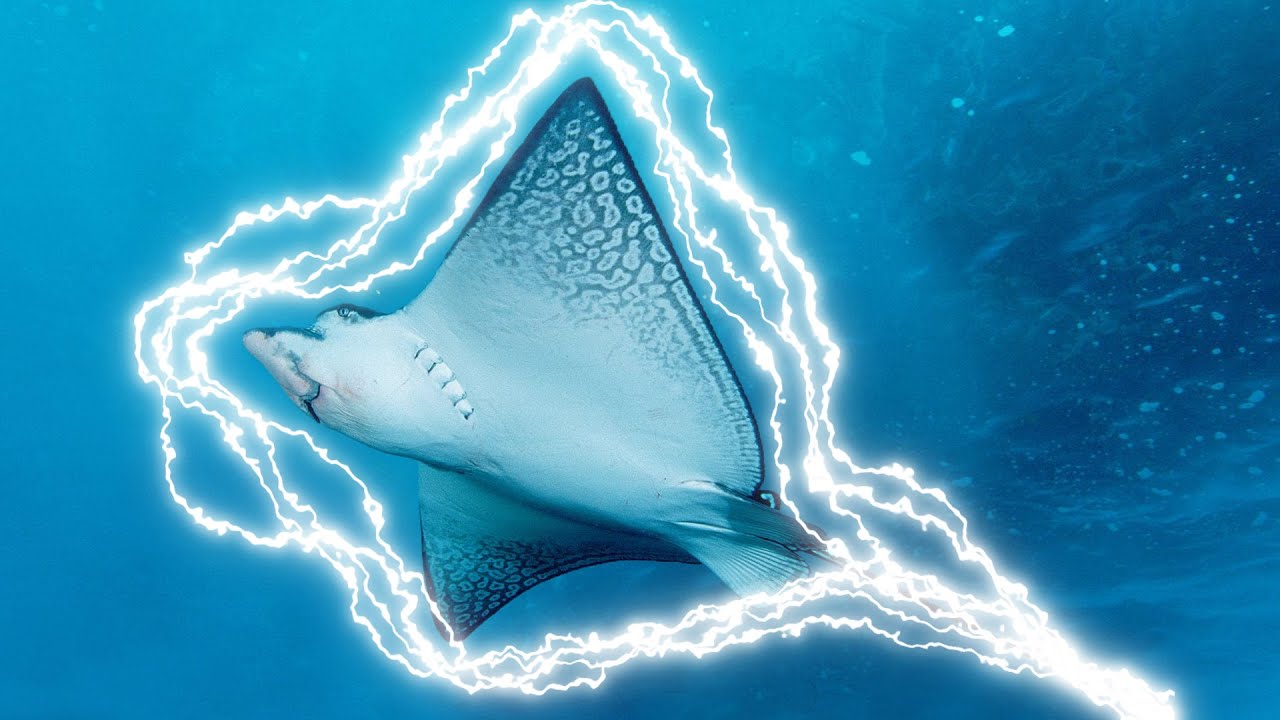 Ответ: Да, могут. Ток используется ими в самых разных целях: для охоты, защиты от хищников, обмена сигналами. Способностью генерировать электричество обладают и морские, и пресноводные рыбы. Причем разряды вторых мощнее, так как пресная вода хуже проводит электричество, а значит, и энергии требуется больше. Например, угри, живущие в. Амазонке, могу генерировать разряд напряжением более 500 вольт.
Спасибо за внимание!